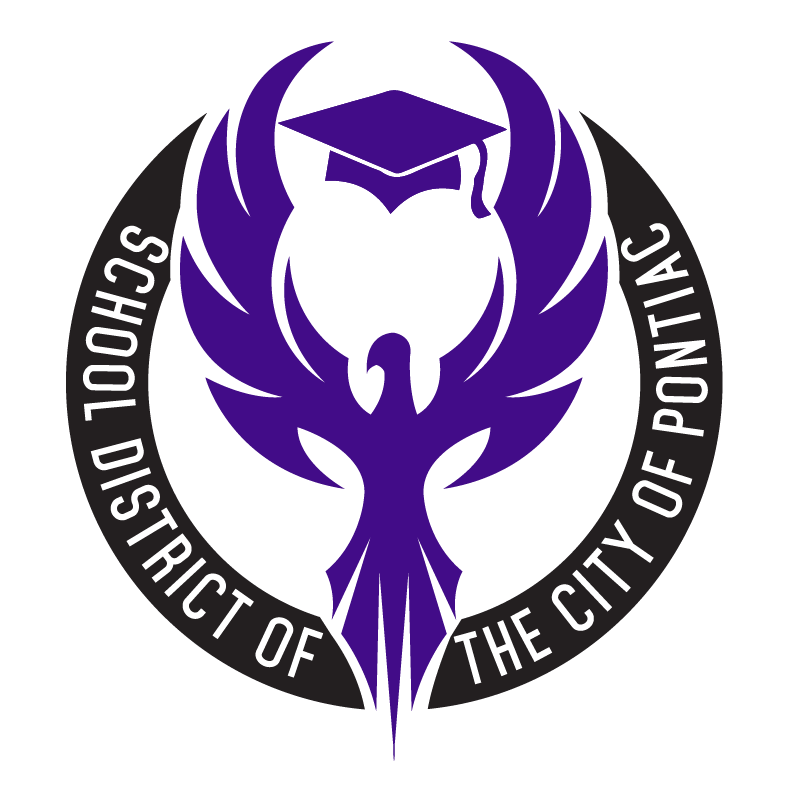 Spring 2023 State Testing Data      
October 9, 2023
[Speaker Notes: Challenges: influx of students coming to school for the first time between KDG -3rd. Some students coming in at the age of a second grader, but did not complete KDG or 1st  grade. Due to the age we have to place them in 2nd grade. They are not prepared to be in a classroom - including not being potty trained. Special ed is staffed for PT/OT, but still need  Speech pathologist.
Family Engagement plans - training parents to support students in Literacy and Math
Piloting Social Studies and Art in Grades K-5.]
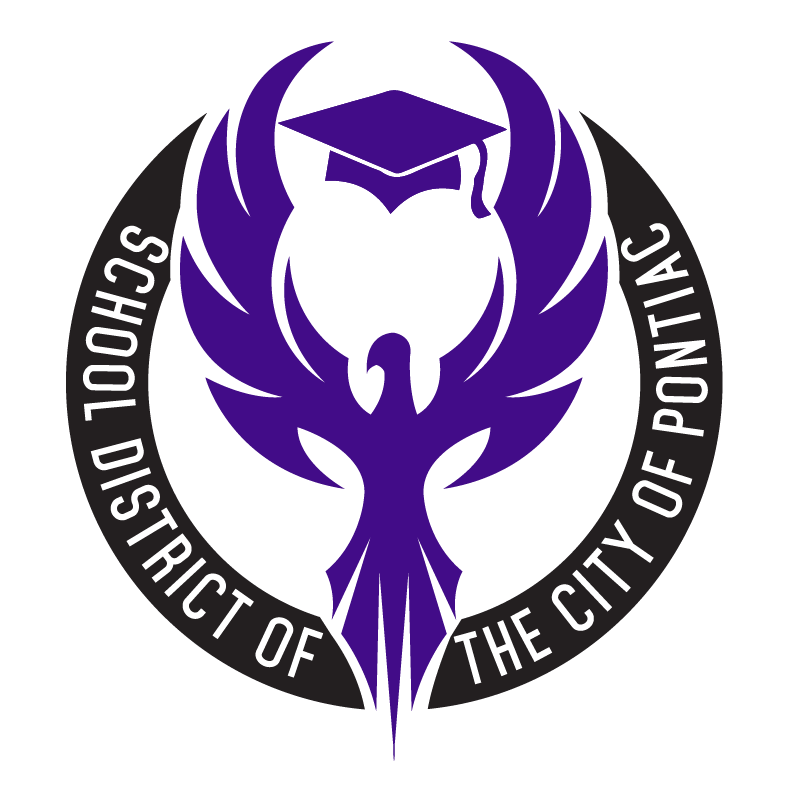 About State Data
State assessments are summative assessments designed to be a snapshot in time of student performance
State assessments are one part of a balanced assessment system that uses multiple and varied assessments to provide all users with information needed to support teaching & learning. 
State assessments do not measure many desirable student outcomes, such as learner engagement, confidence, connectedness to school, and joy. 
State assessments help policy makers and decision makers understand overall levels of achievement & identify schools/groups/students for support. 
State assessments are not designed to be diagnostic or drive day-today teaching & learning.

***From Oakland Schools Teaching and Learning
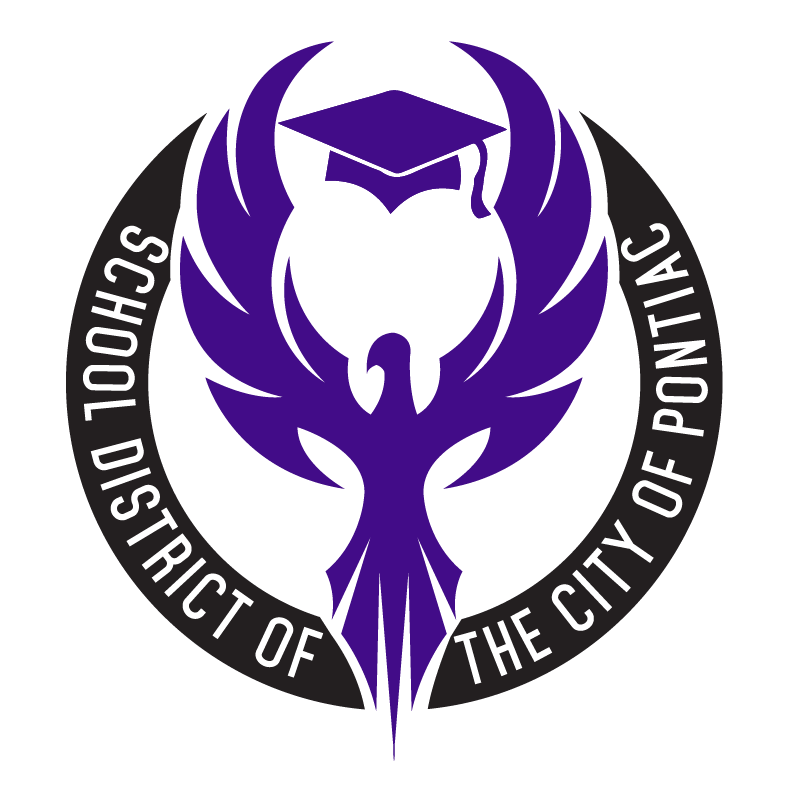 M-STEP Math by School
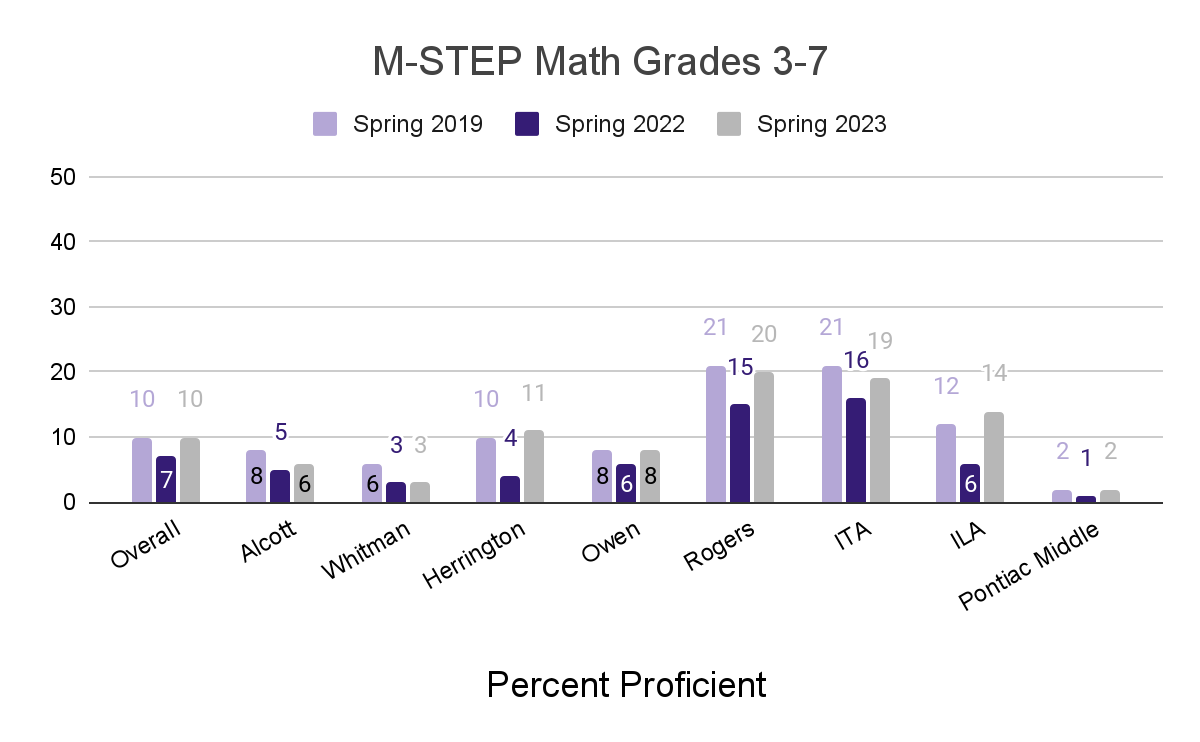 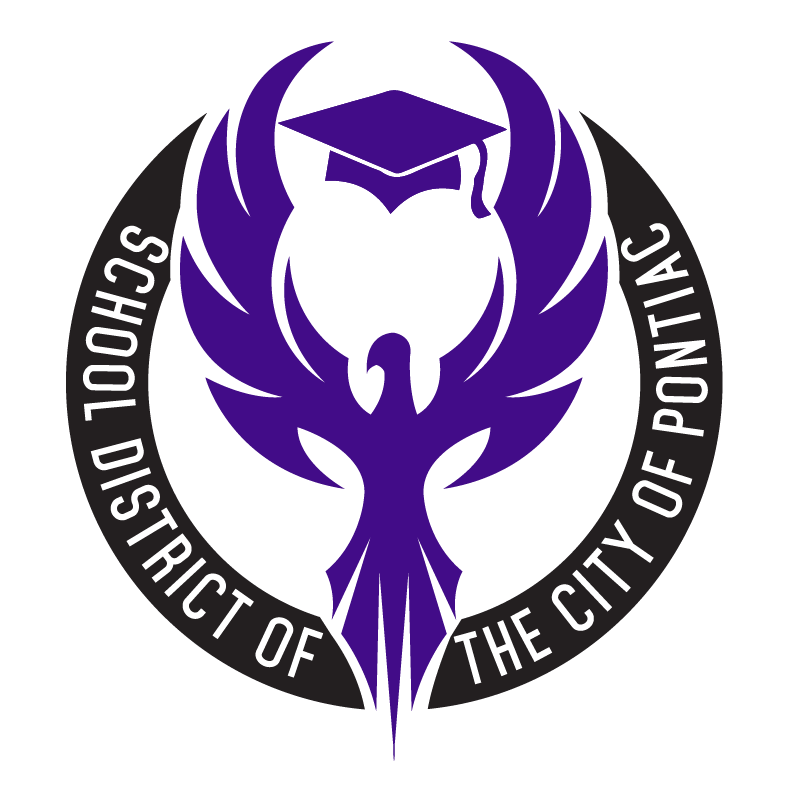 M-STEP Math by Grade
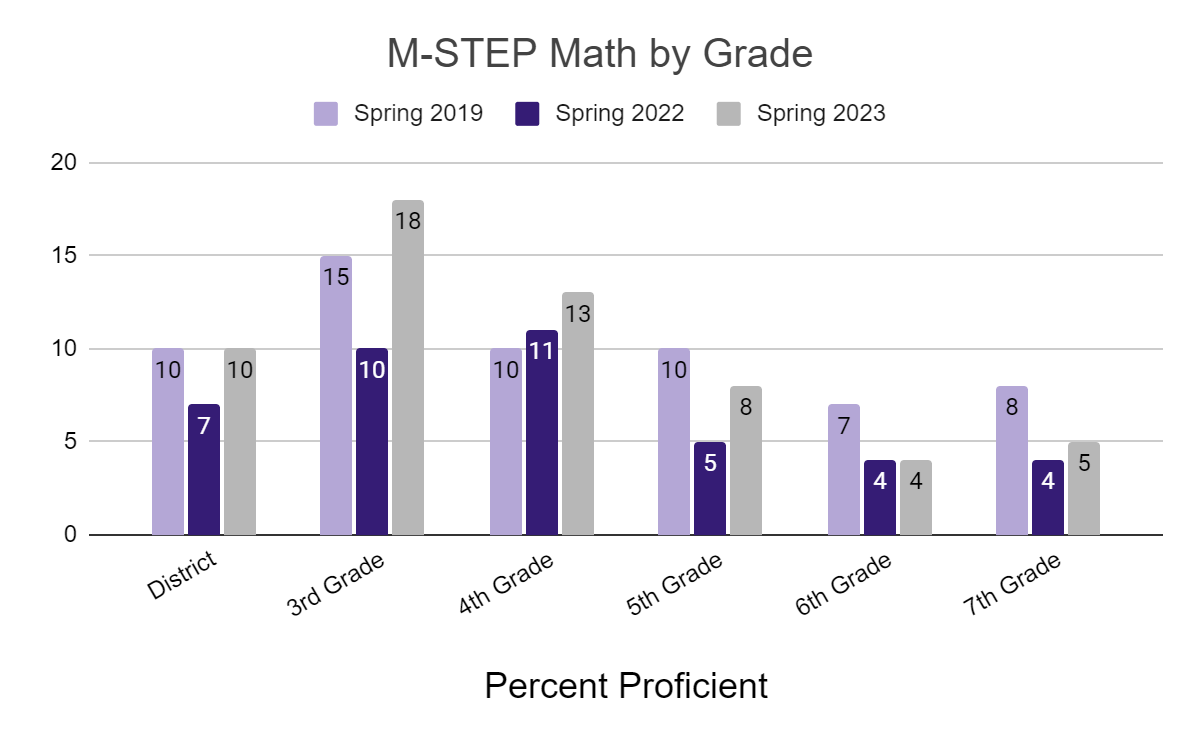 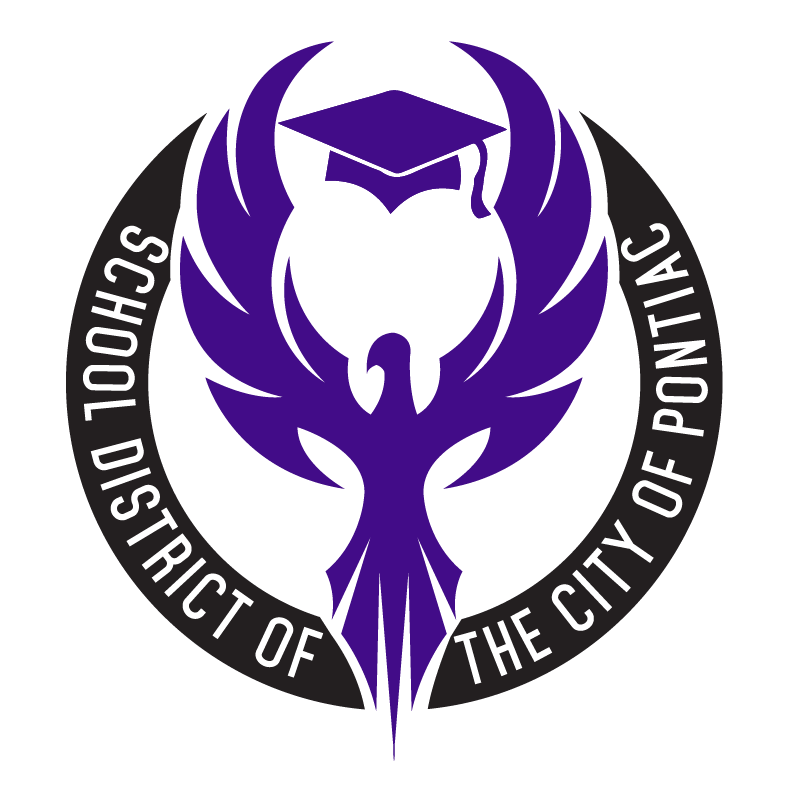 M-STEP Math  
Demographic Groups
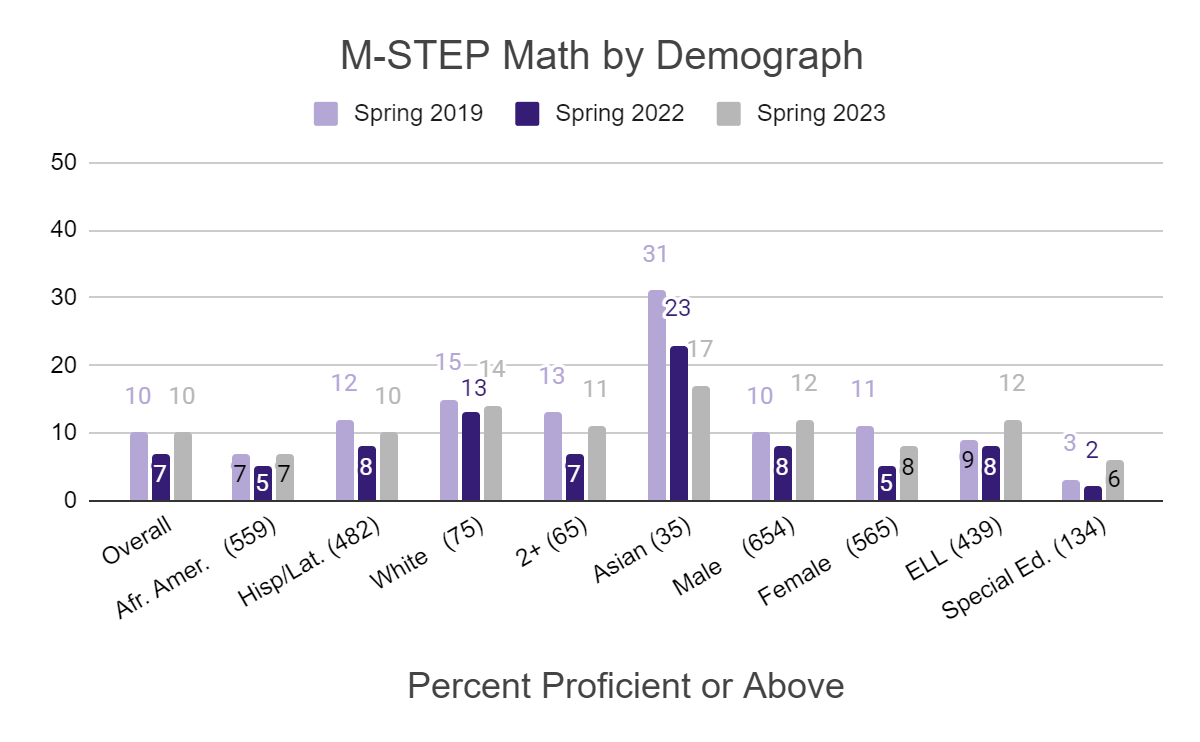 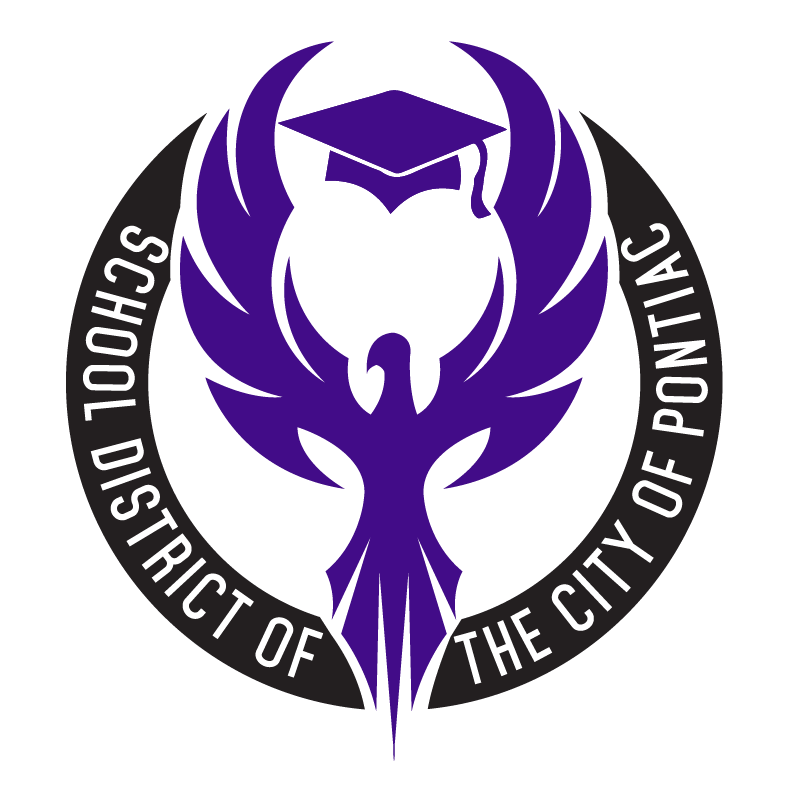 PSAT/SAT Math 
by School & Grade
Grades 8 & 11 Evidence Based Reading and Writing
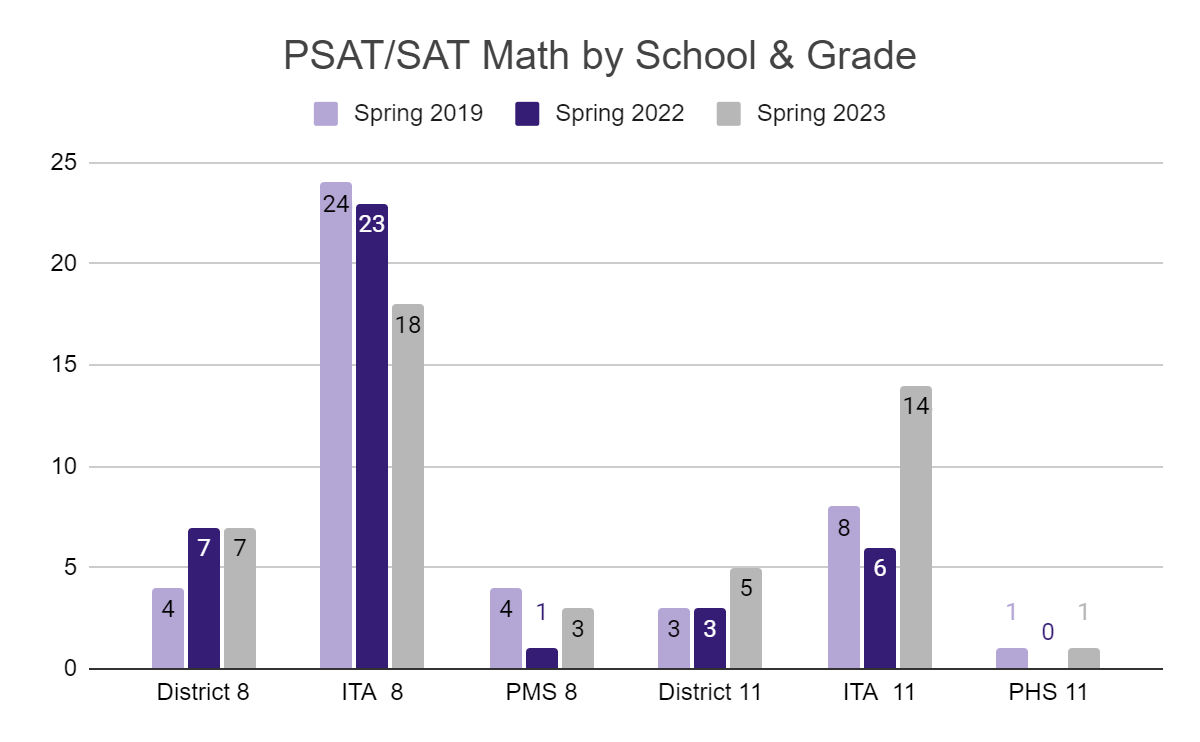 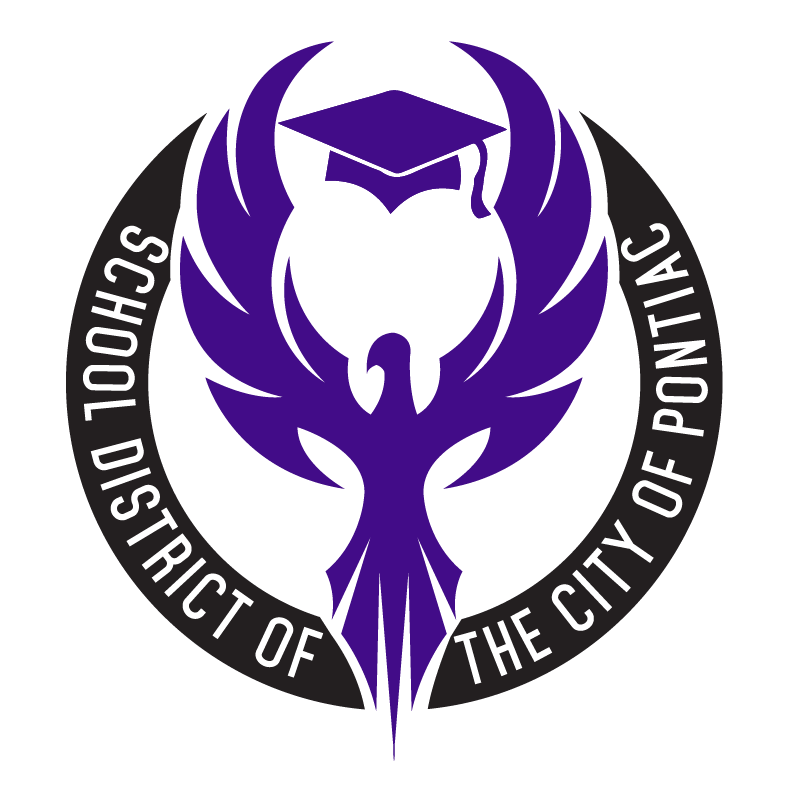 PSAT Math  
Demographic Groups
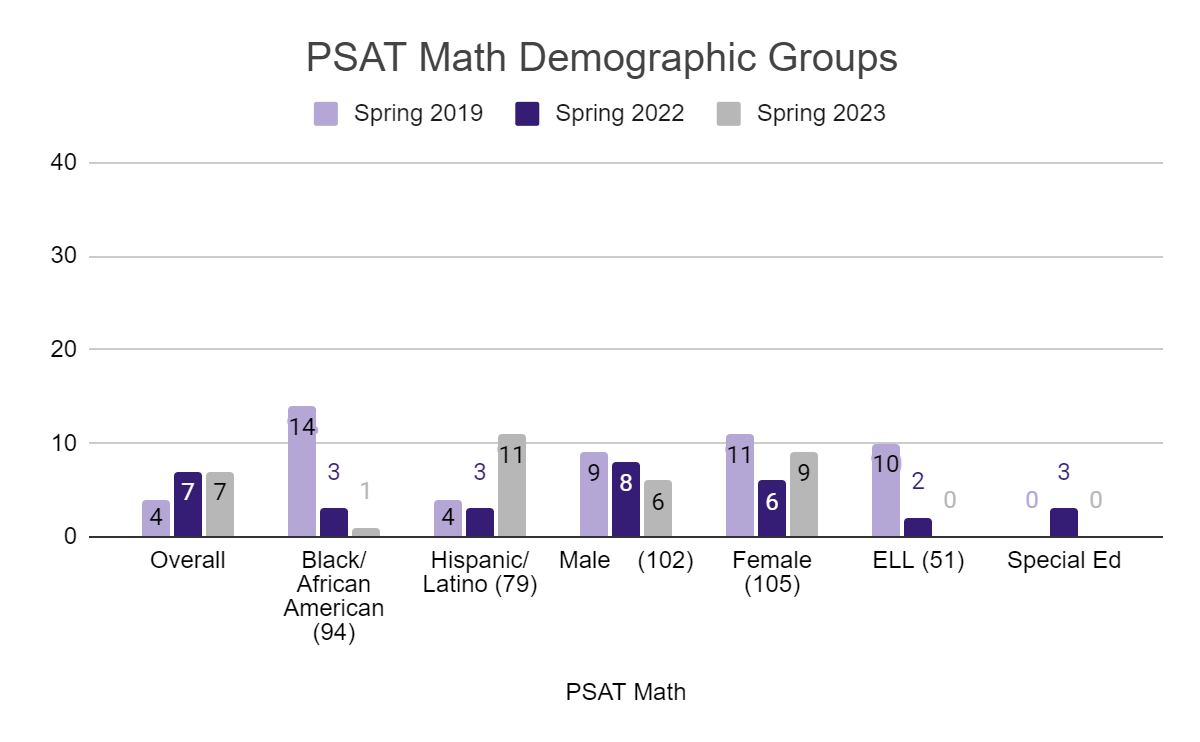 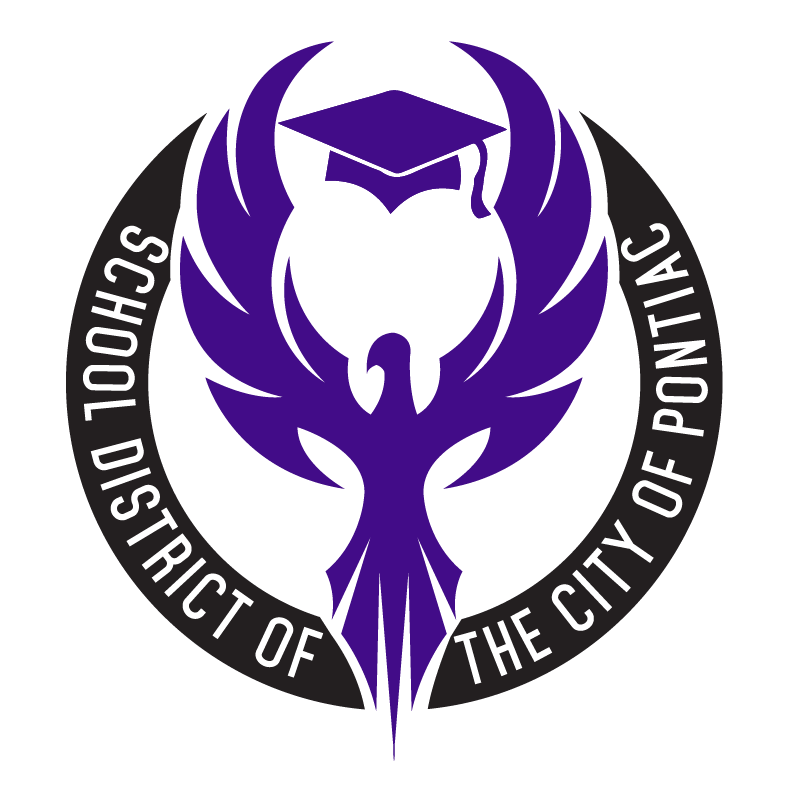 SAT Math  
Demographic Groups
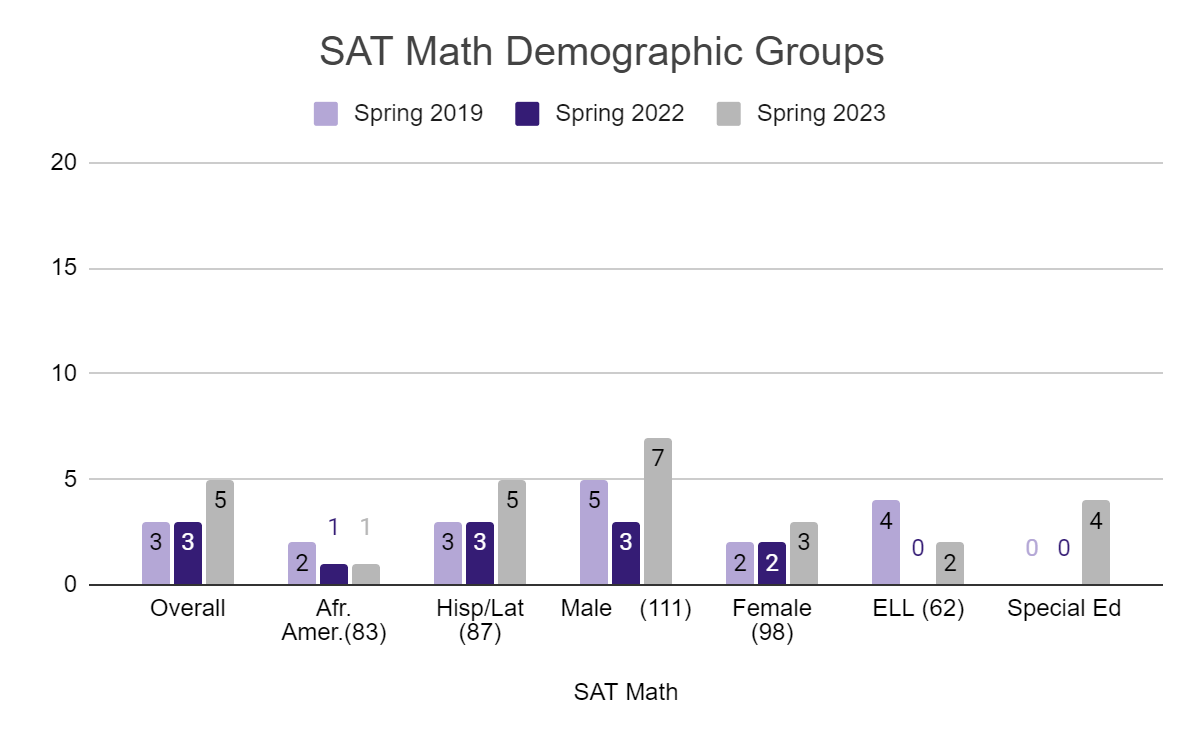 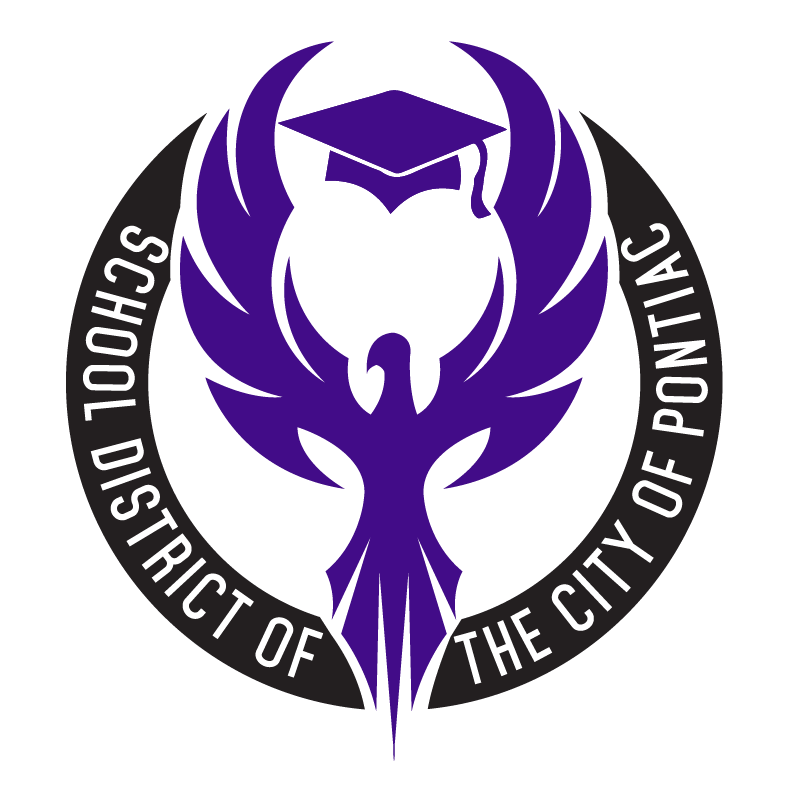 M-STEP ELA by School
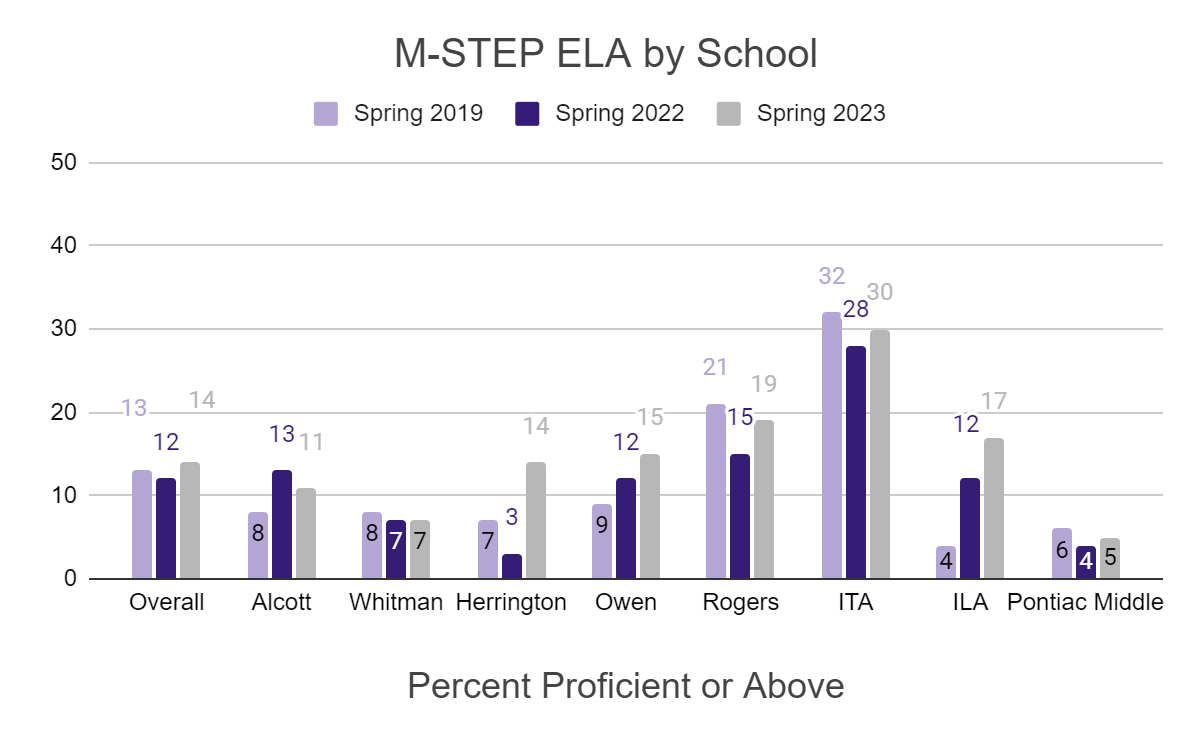 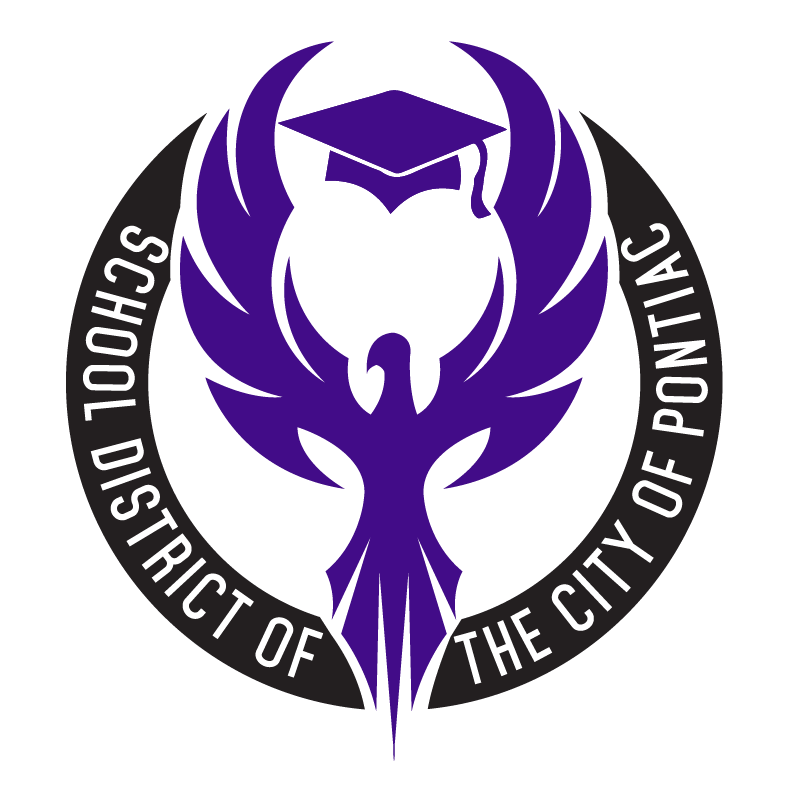 M-STEP ELA by Grade
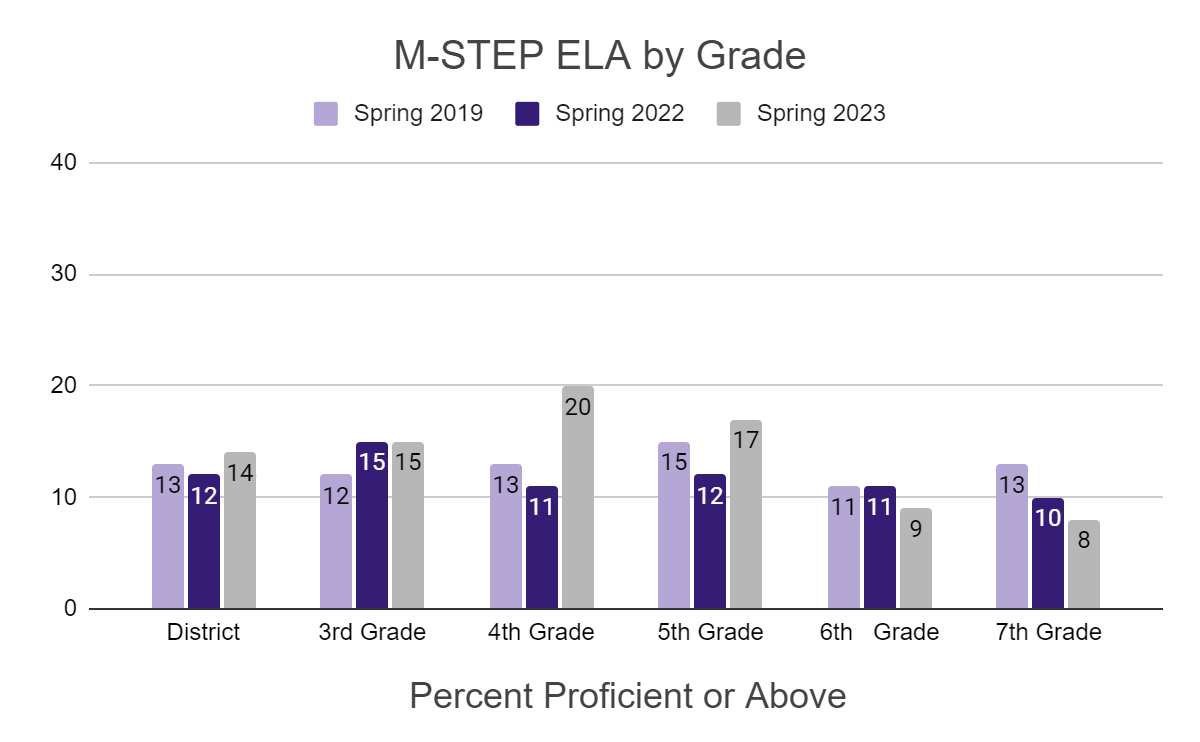 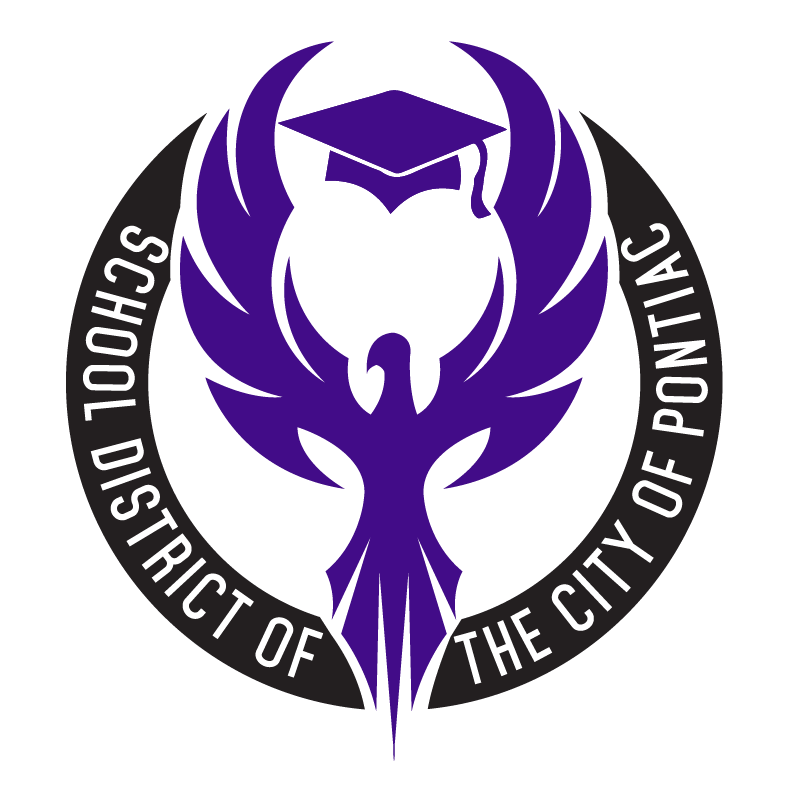 M-STEP ELA  
Demographic Groups
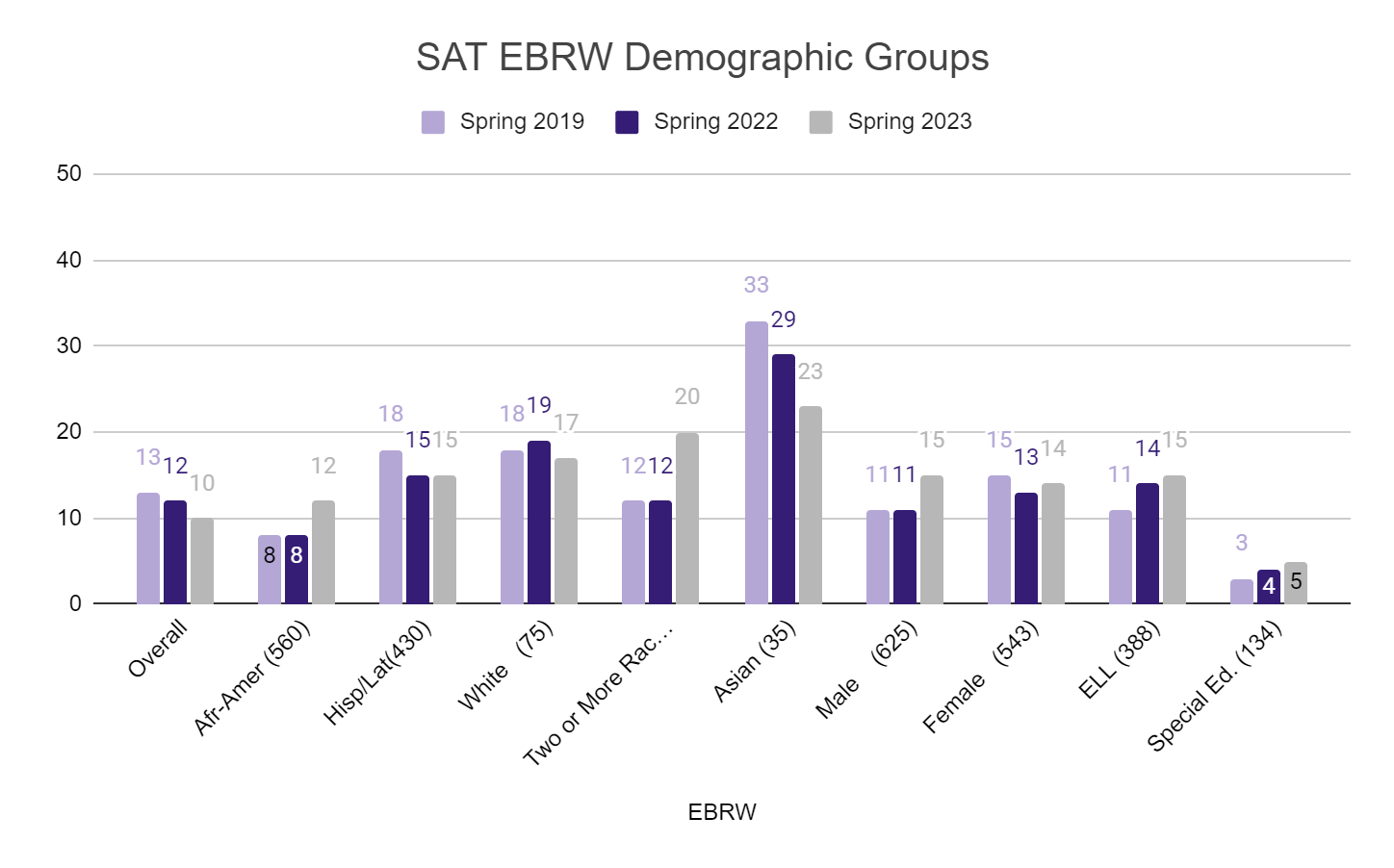 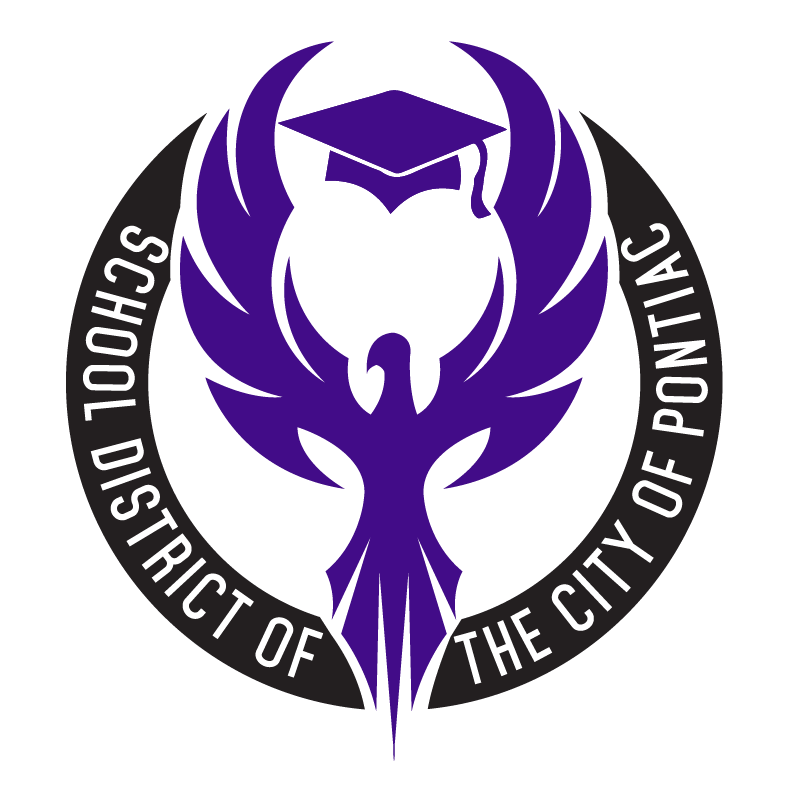 PSAT/SAT ELA 
by School & Grade
Grades 8 & 11 Evidence Based Reading and Writing
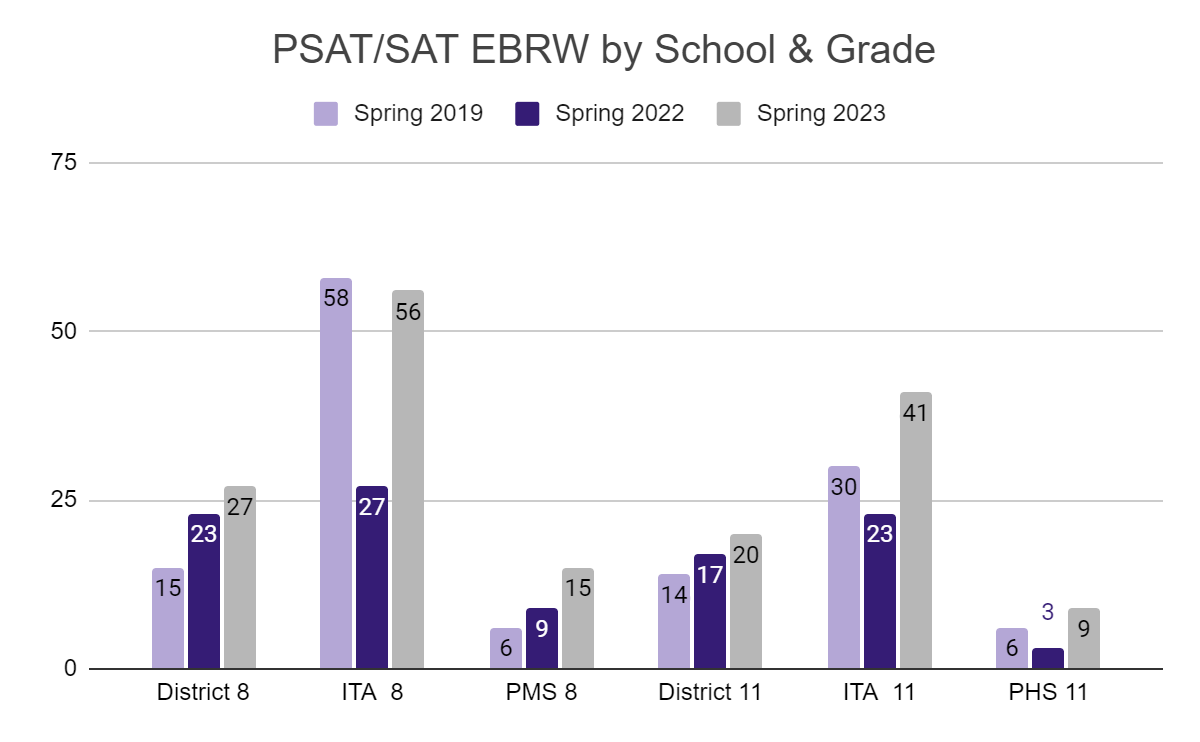 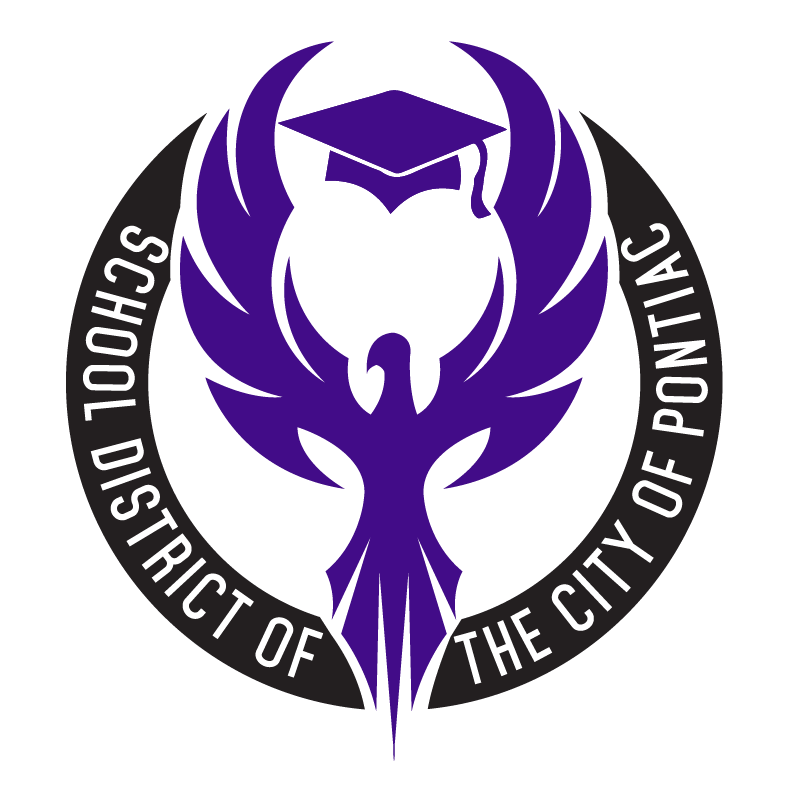 PSAT ELA  
Demographic Groups
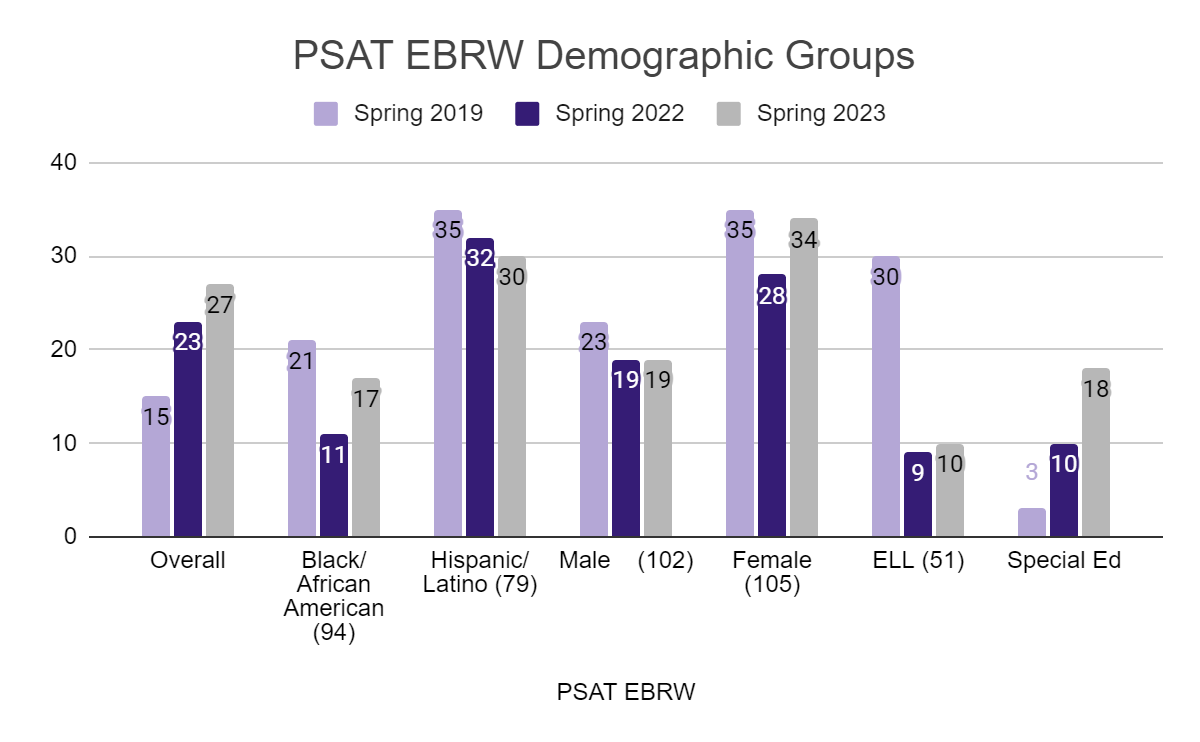 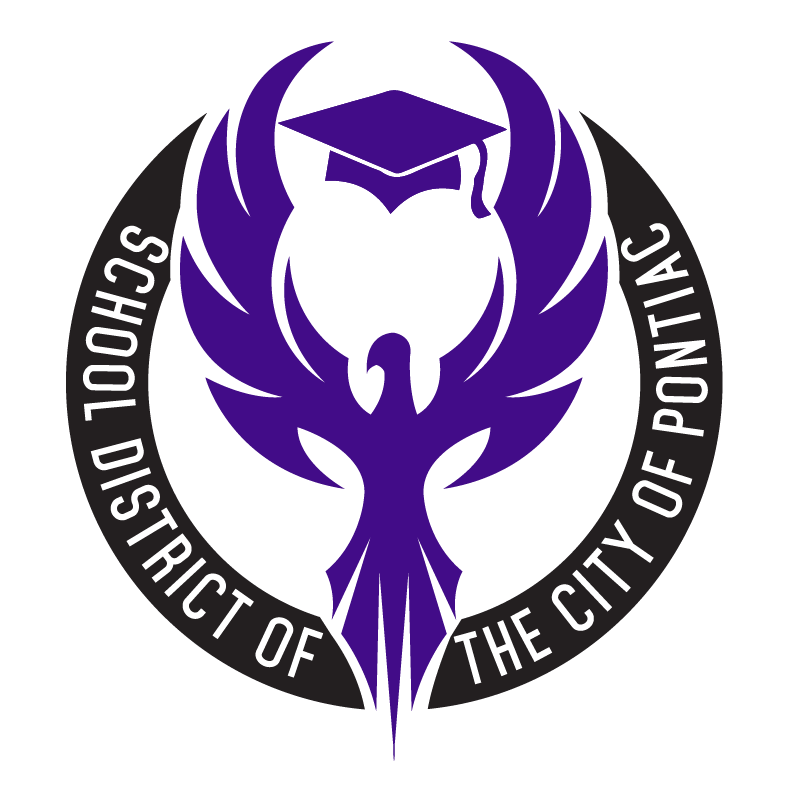 SAT ELA  
Demographic Groups
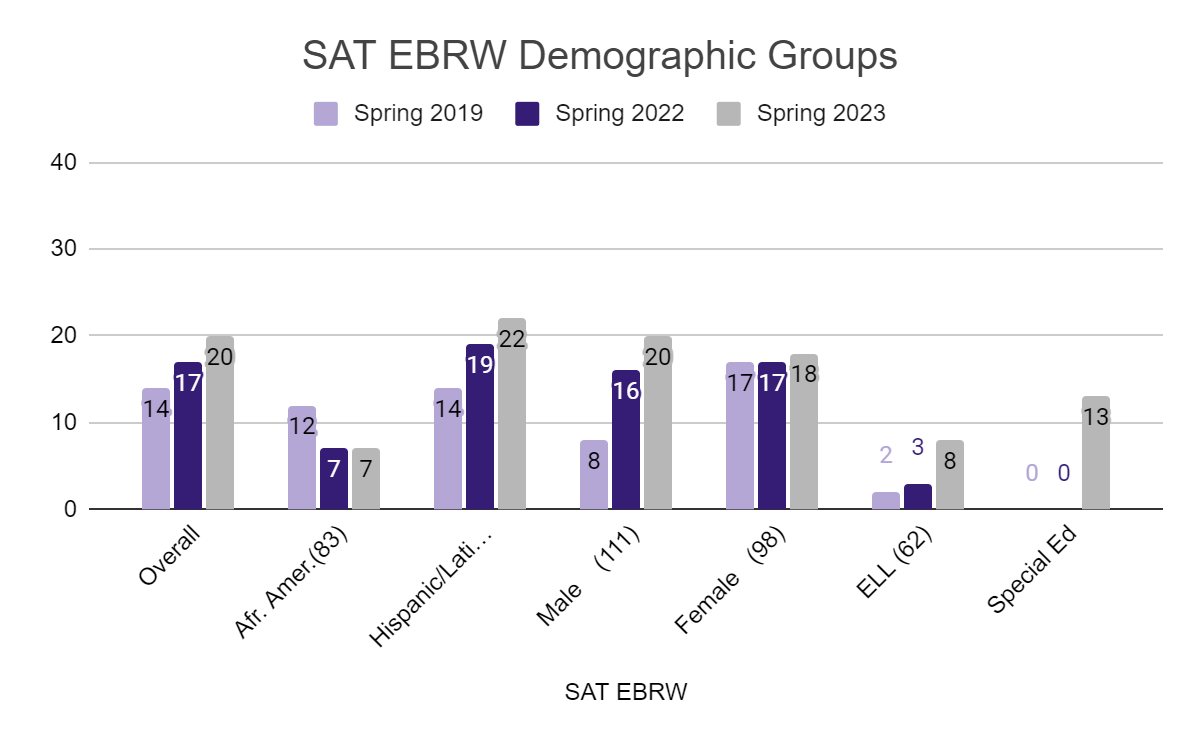 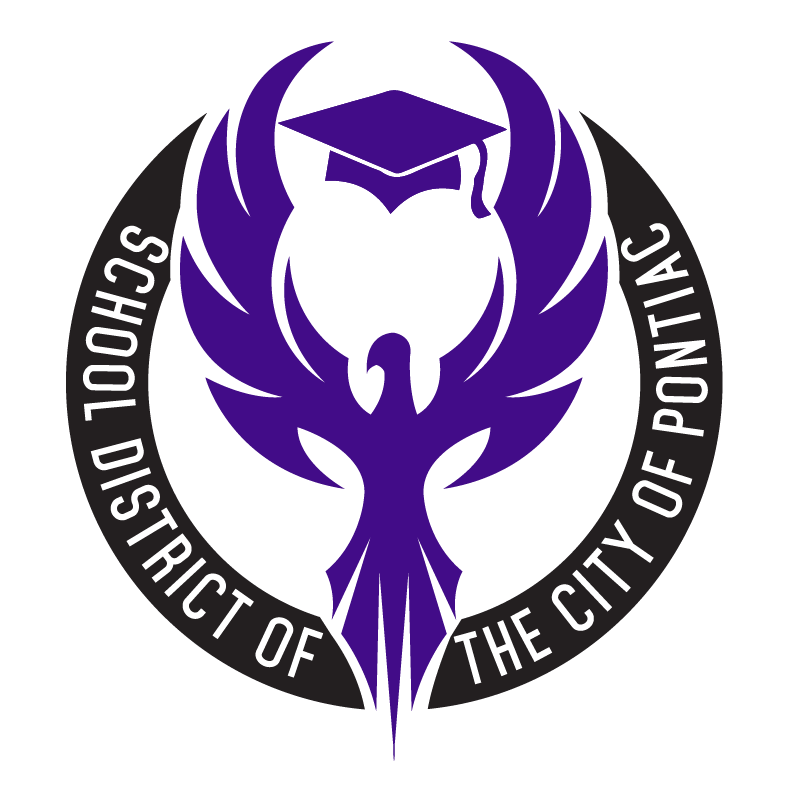 Partnership School Updates
3rd-5th Grade Academic Goals:
Math proficiency in grades 3-5 will increase at least 3 percentage points from 2022 to 2025,  based on the M-STEP Math test
ELA proficiency based on M-STEP will increase at least 4 percentage points from 2022 to 2025
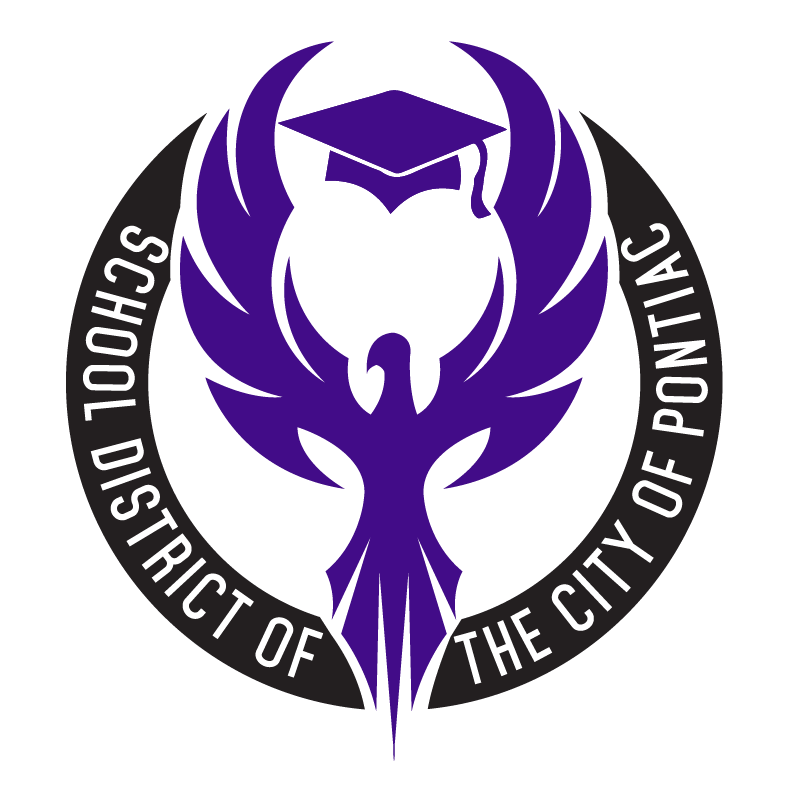 Herrington
Source: MISchool Data
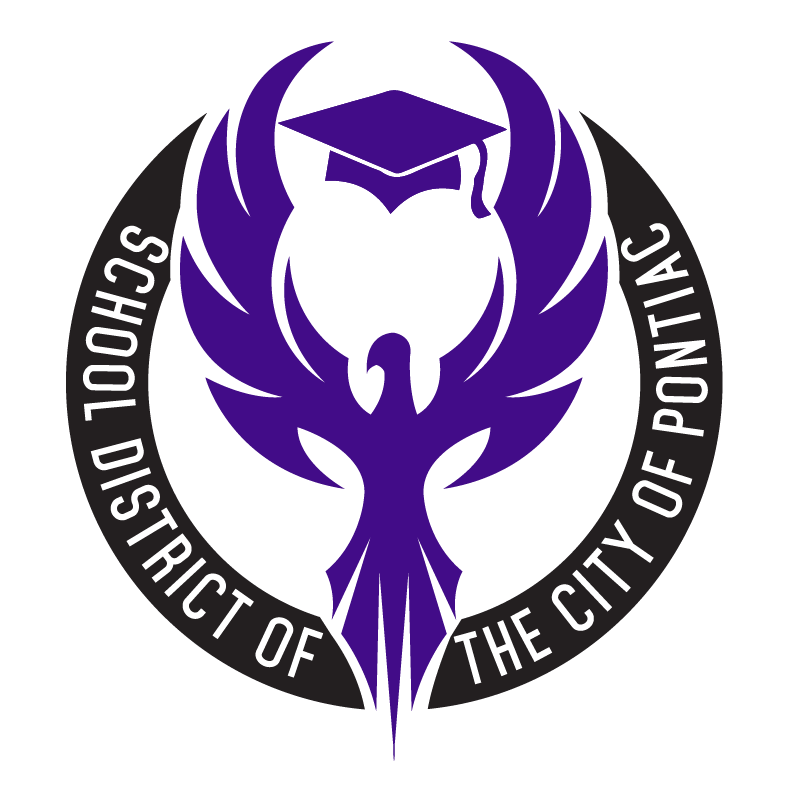 Pontiac Middle School
Source: MISchool Data
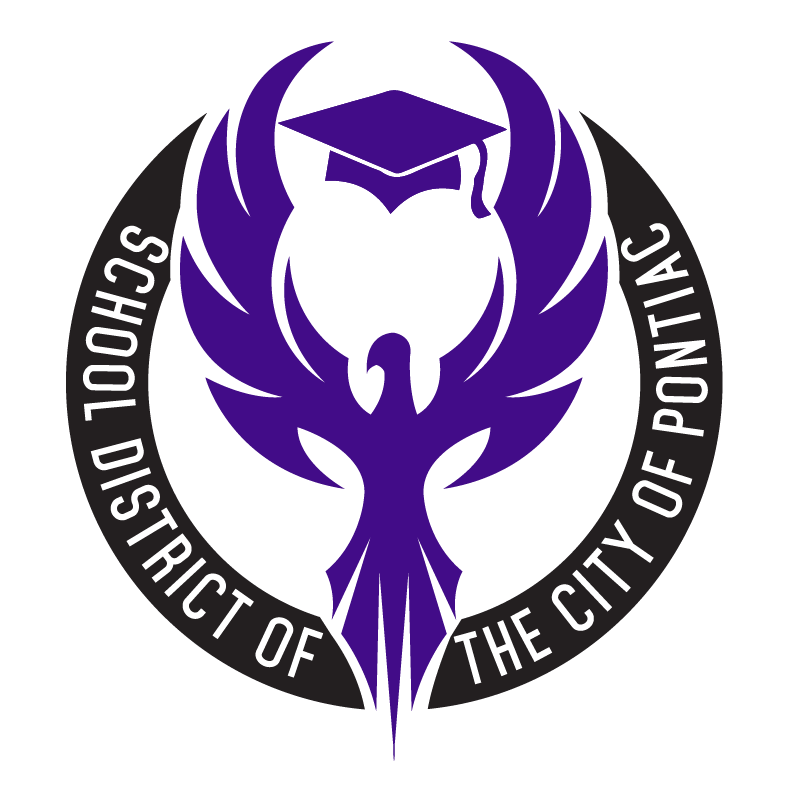 Academic Goals
9th -12th Grade Goals:
Math proficiency in grade 11 will increase at least 3 percentage points from 2022 to 2025,  based on the SAT math test
ELA proficiency in grade 11 will increase at least 3 percentage points from 2022 to 2025, based on the SAT math test
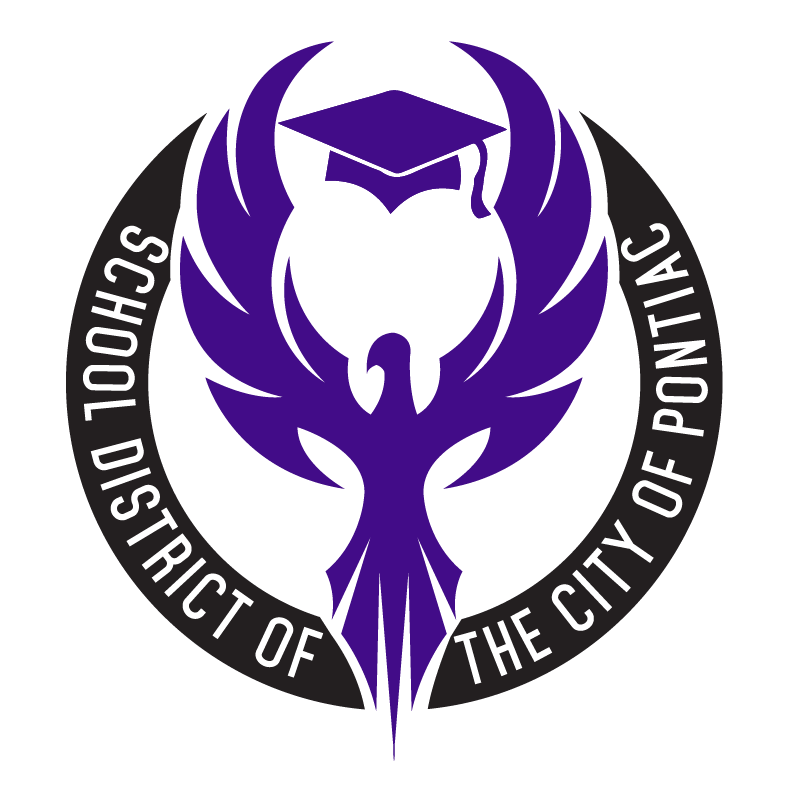 Pontiac High School
Source: MISchool Data
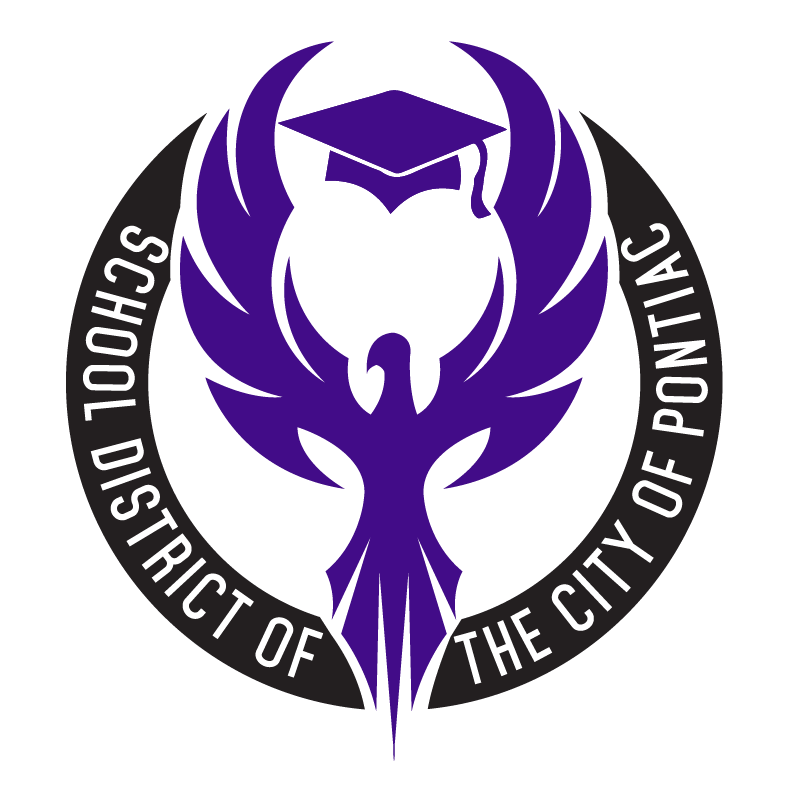 Graduation Rate
Our goal is to provide families with opportunities to be empowered in their students' education and increase the graduation rate to 70% by the 2023-24 school year.

Official rates have not been released, but we are expecting to reach that goal with our 2022-23 graduation rate.
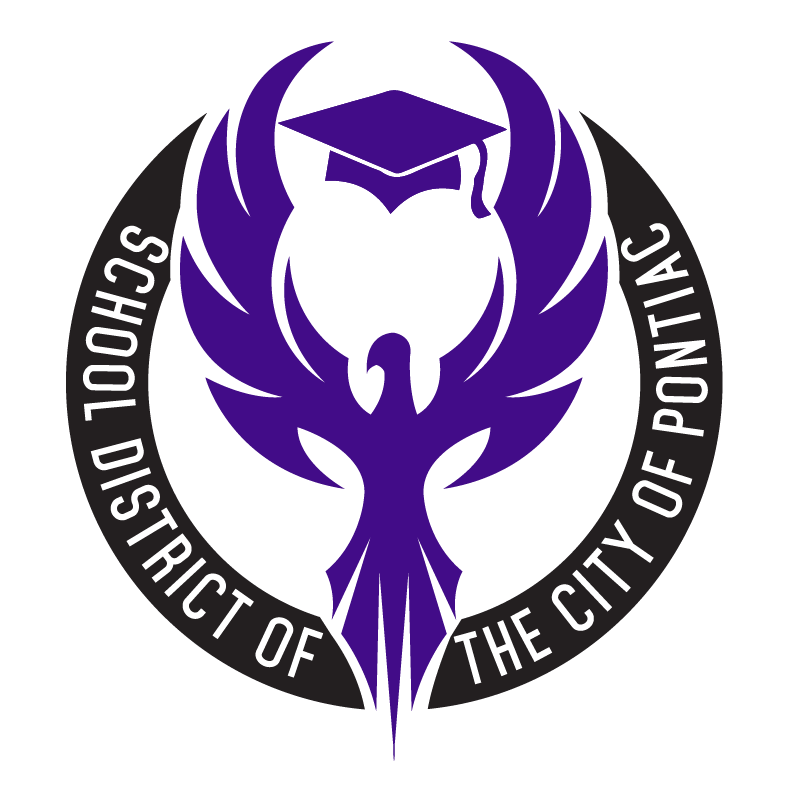 Challenges
Special Education Staffing:
Short Speech Pathologists - many willing to work virtual however we need in person.

Students coming back from COVID
Many student coming to school as 2nd graders for the first time.
These students are not prepared for the classroom, including not being toilet trained.
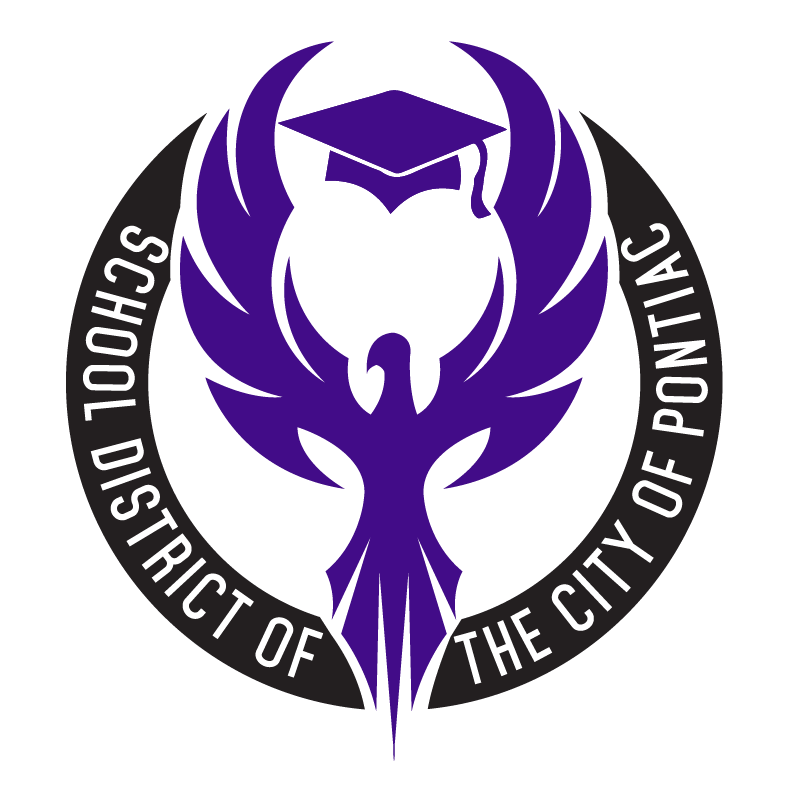 Next Steps
Family Engagement Plans
Parent nights to include training parents in literacy and math skills to support students at home
Engaging families in the importance of attendance at every grade level to support graduation

Book Breaks (K-5)
Zoom calls with authors that students can identify with
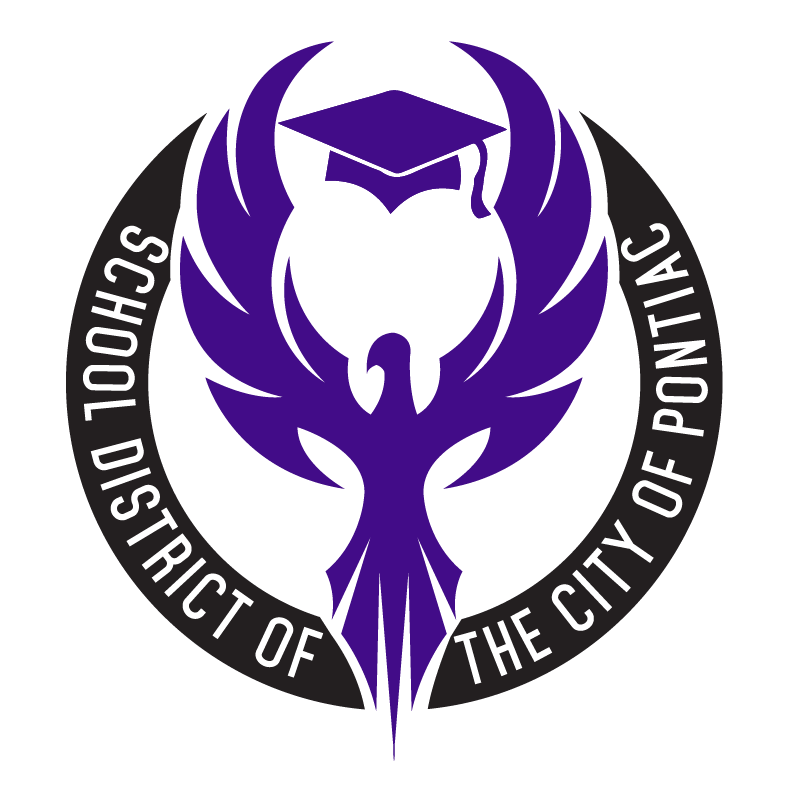 Next Steps
Curriculum Pilot
K-5 Social Studies - My World
Teachers piloting full year to get full picture of the series.

K-12 Art -Art of Education
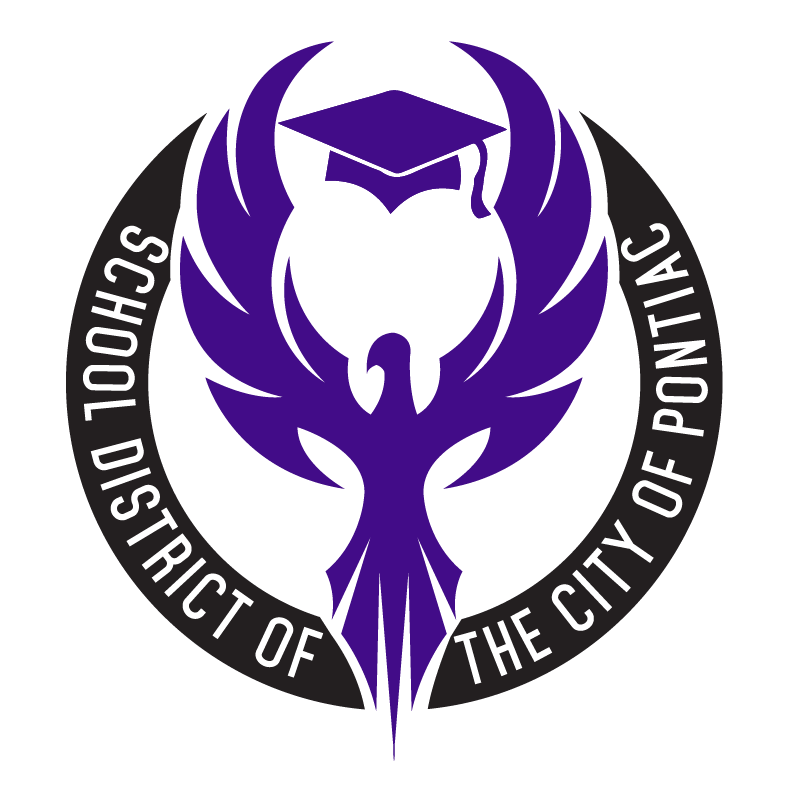